Flow Charts, Web Maps, and Block Teams
Addressing the nuisance Property Issue in St. Louis
OCTOBER 2014
Eleanor Tutt
PROJECT BACKGROUND
Dutchtown South Community Corporation received a Collaborative Grant from Rise to improve data systems
DSCC & Rise began work by creating a map of nuisance properties for the DSCC service area
Work designed to connect to existing DSCC programs: Neighborhood Ownership Model public safety program and Block Teams community engagement program
2
NUISANCE PROPERTIES IN DUTCHTOWN
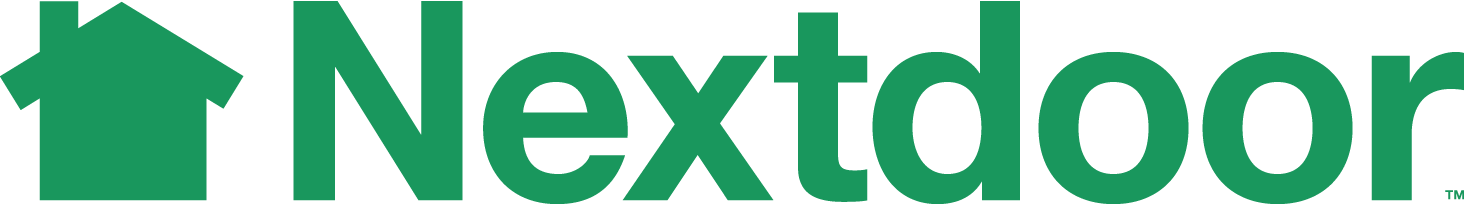 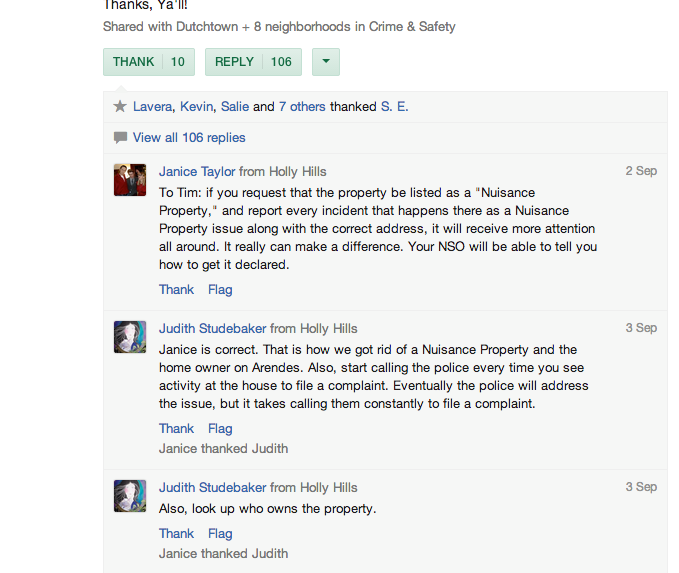 3
DRAFT NUISANCE PROPERTY PROCESS
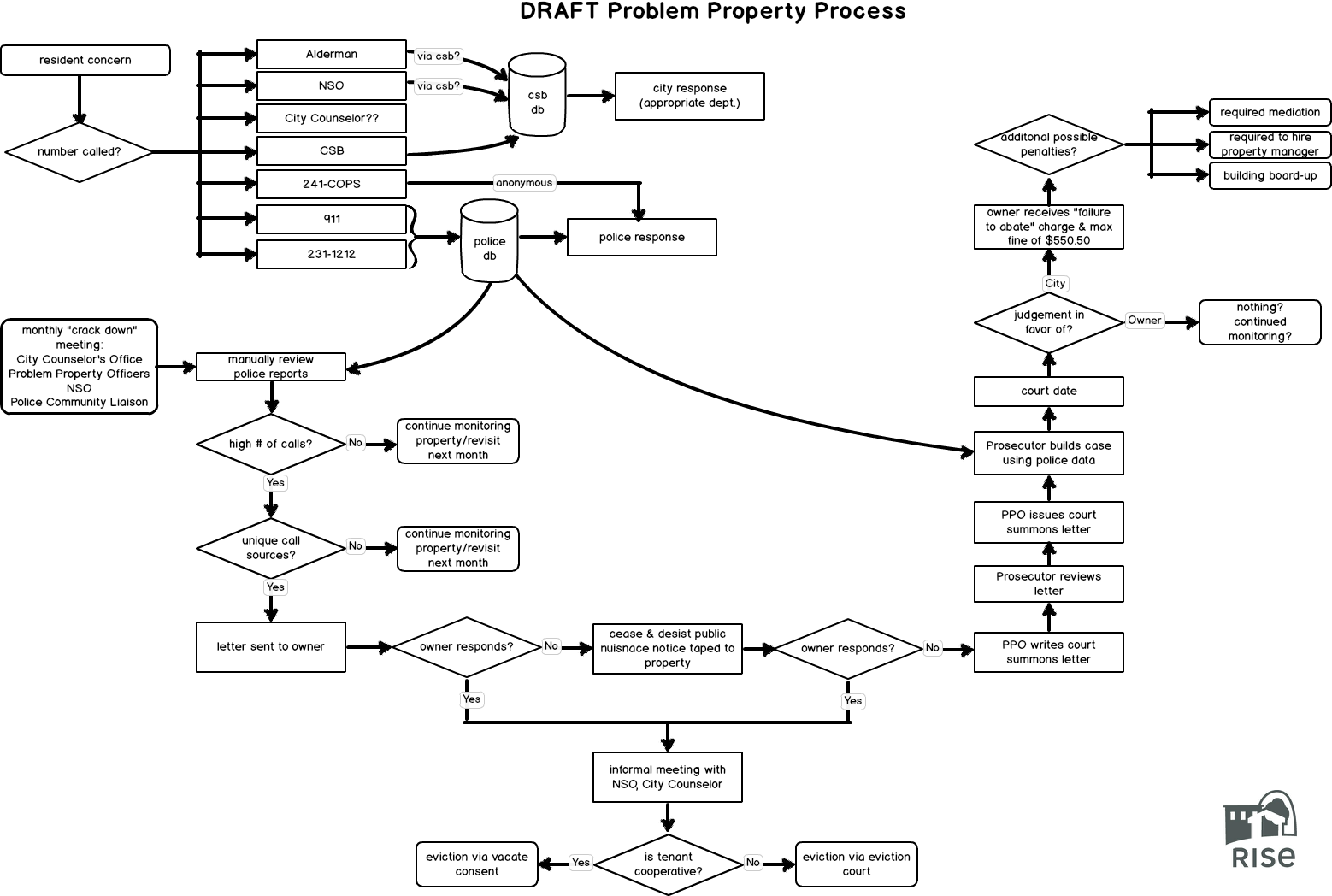 4
DRAFT NUISANCE PROPERTY PROCESS
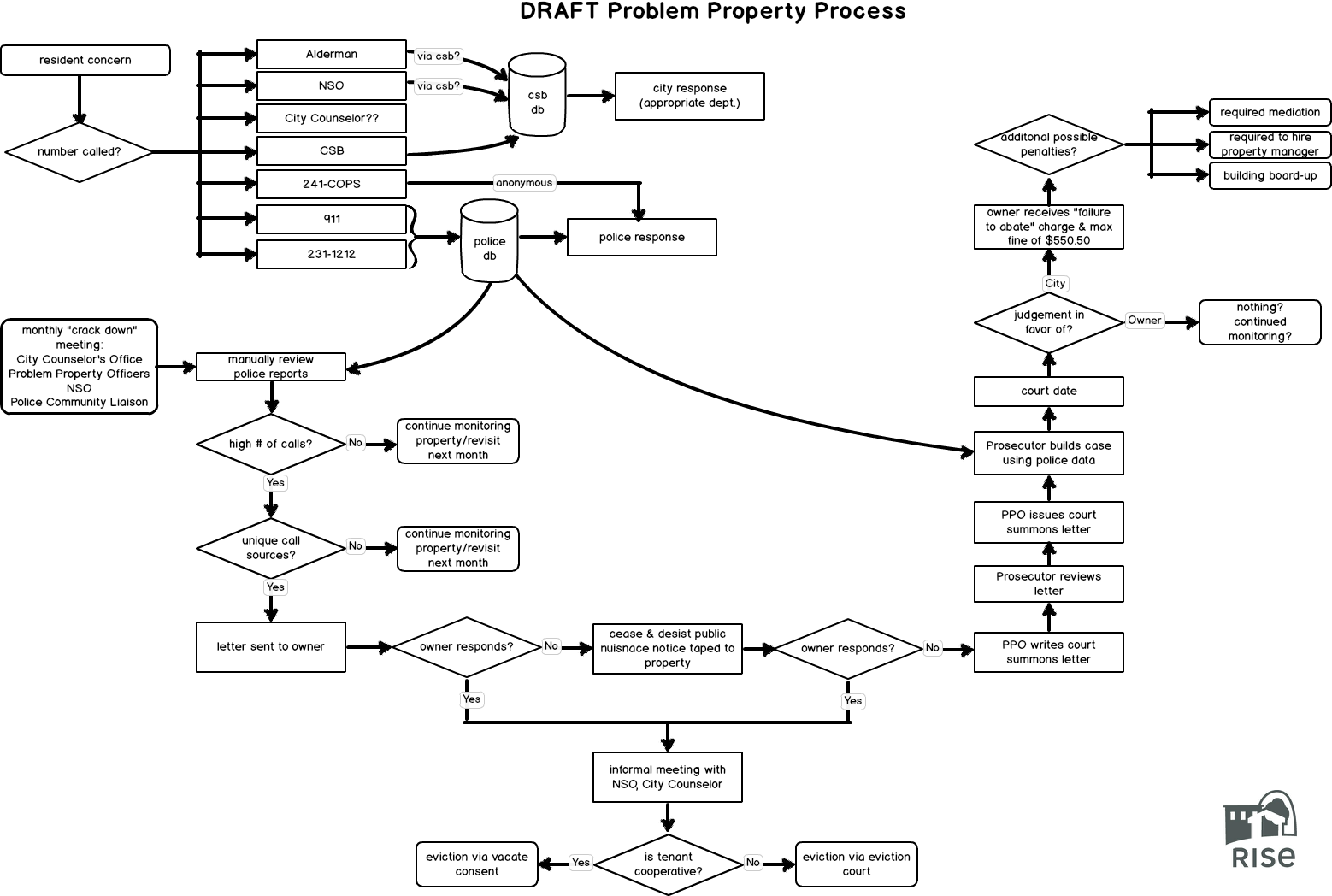 5
DRAFT NUISANCE PROPERTY PROCESS
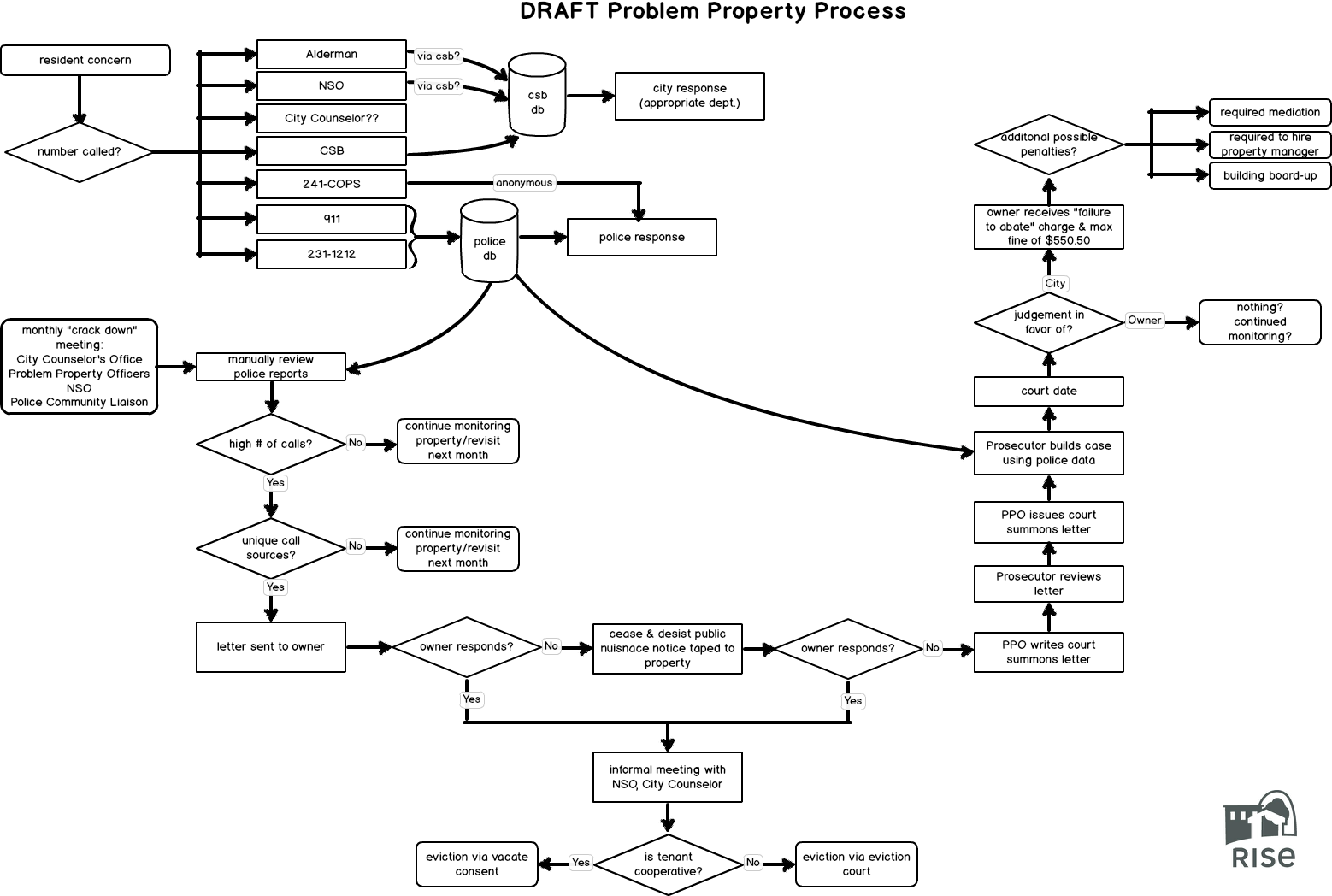 6
NUISANCE PROPERTIES & BLOCK TEAMS
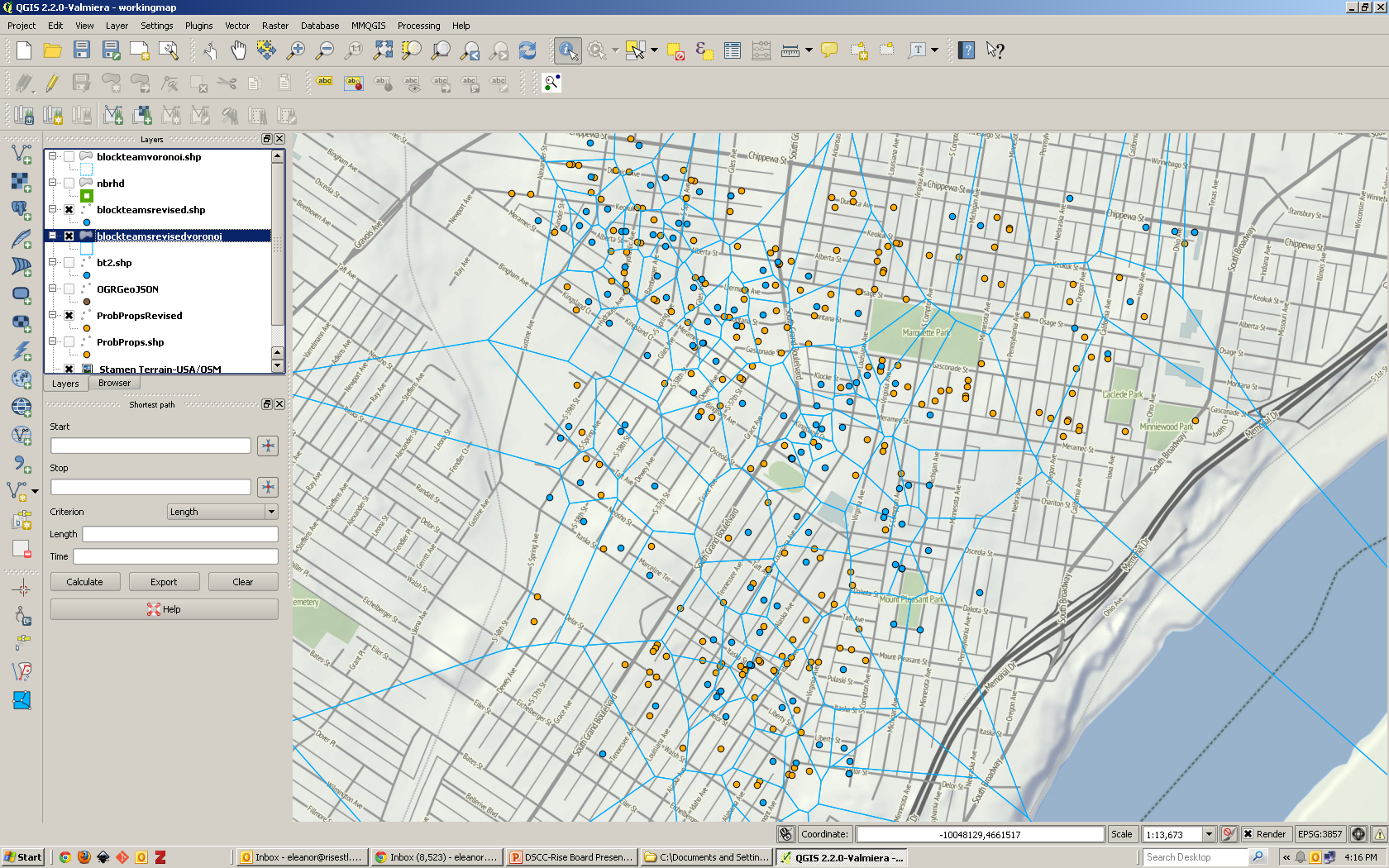 7
BOOTLEAF (LET’S MAKE AN INTERACTIVE MAP!)
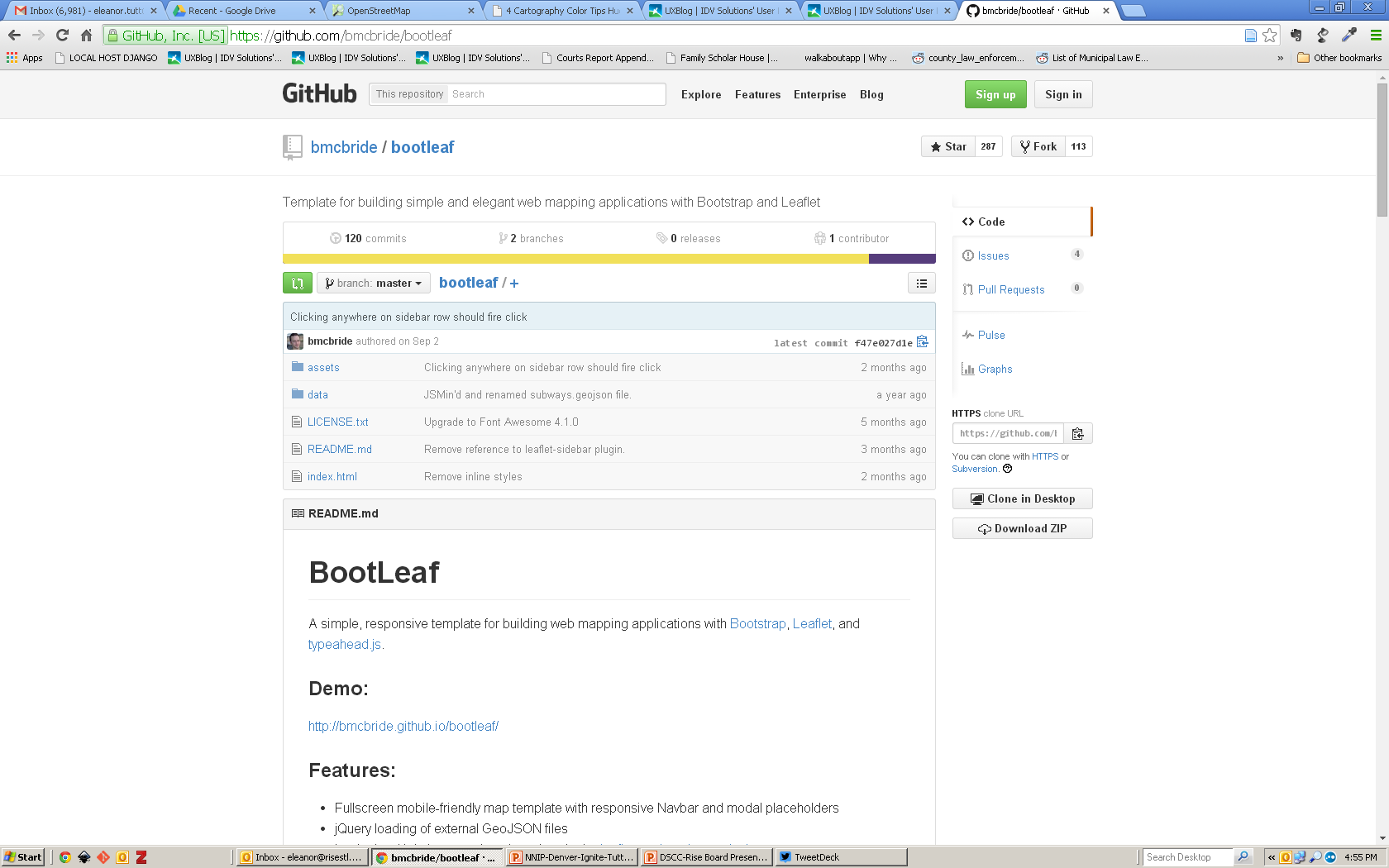 8
NUISANCE PROPERTY DATA IN BOOTLEAF
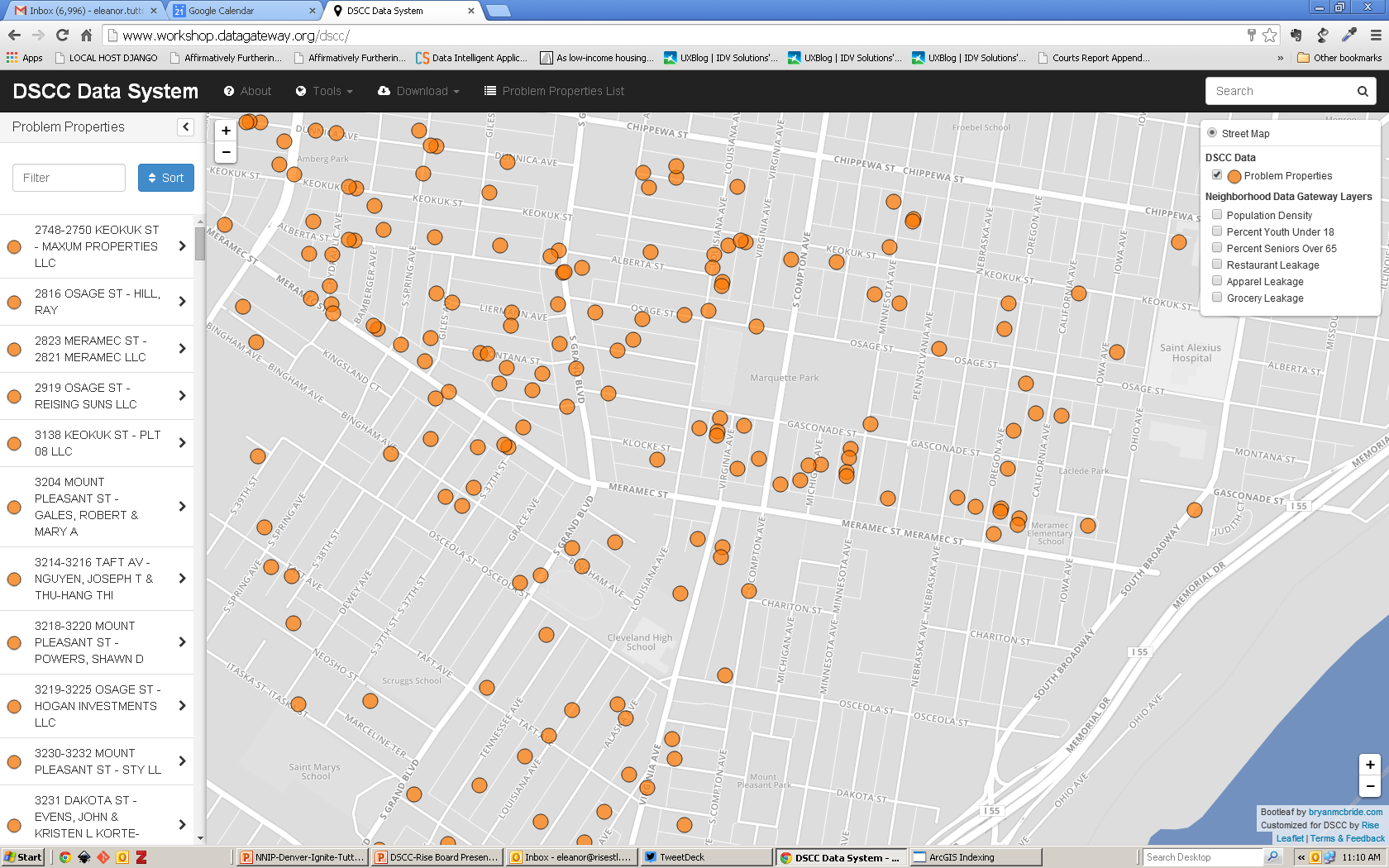 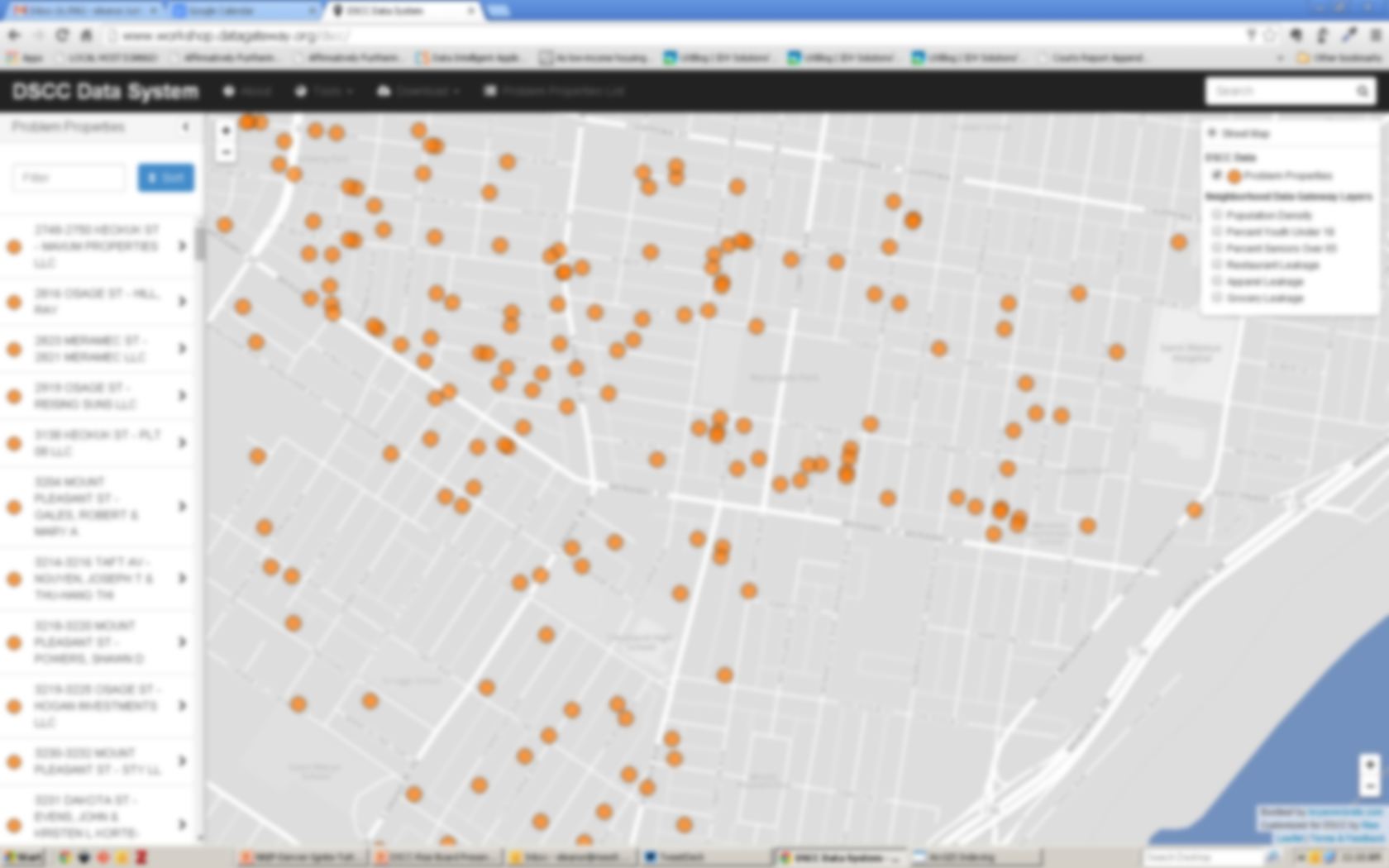 9
PROPERTY IDENTIFICATION(VIA MOUSE CLICK ON MAP)
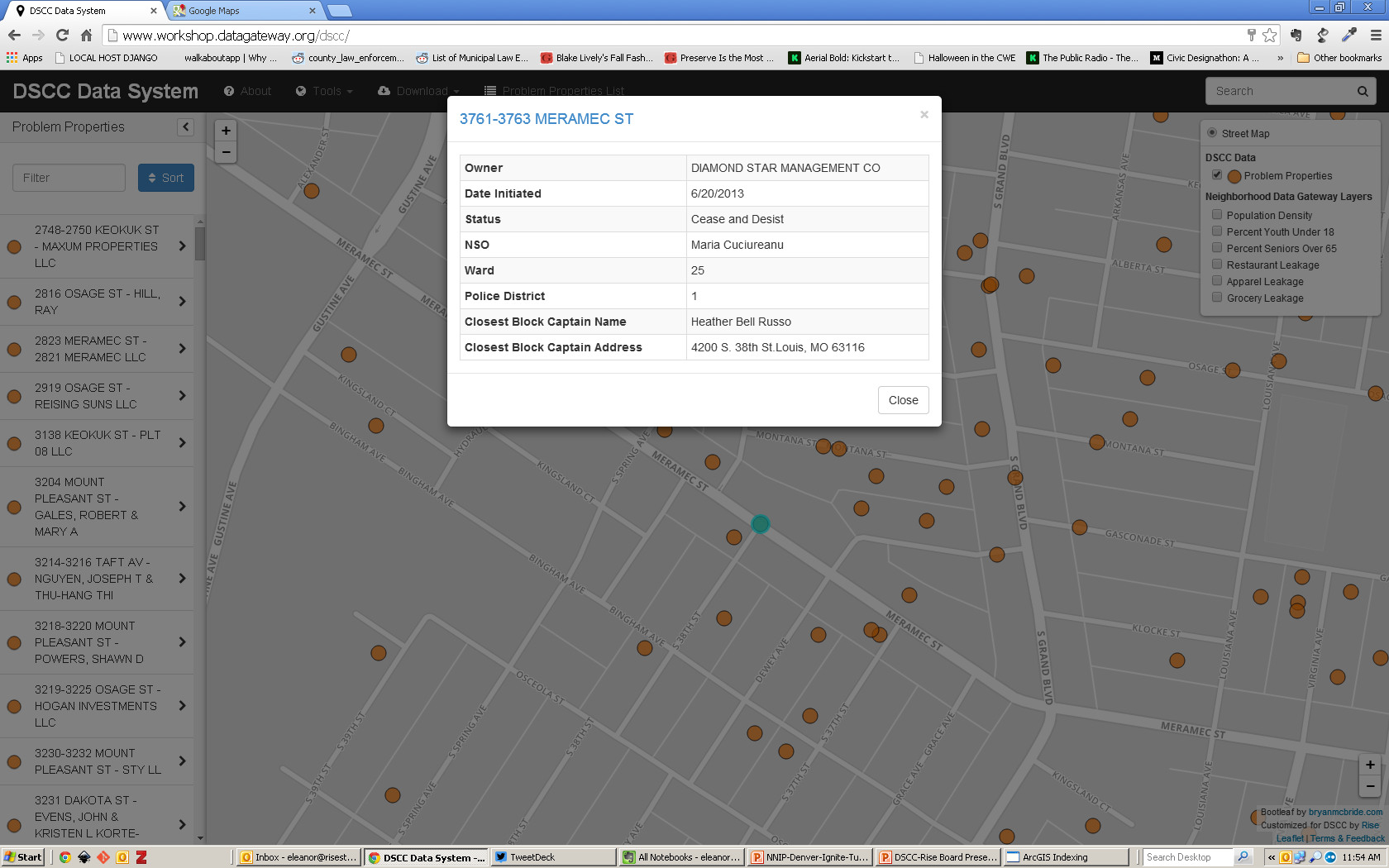 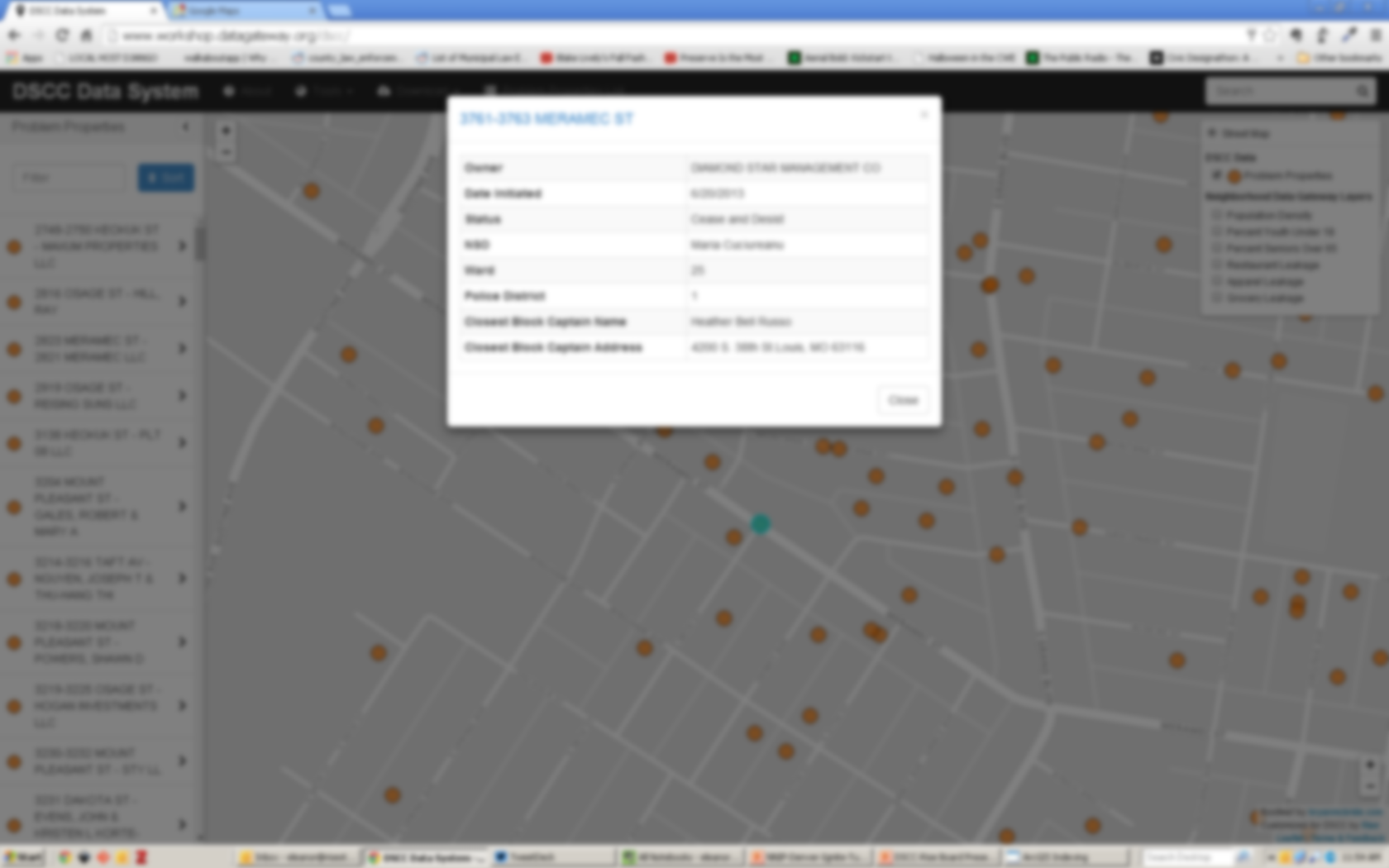 10
ADDRESS/OWNER LOOKUP(VIA SIDEBAR SEARCH)
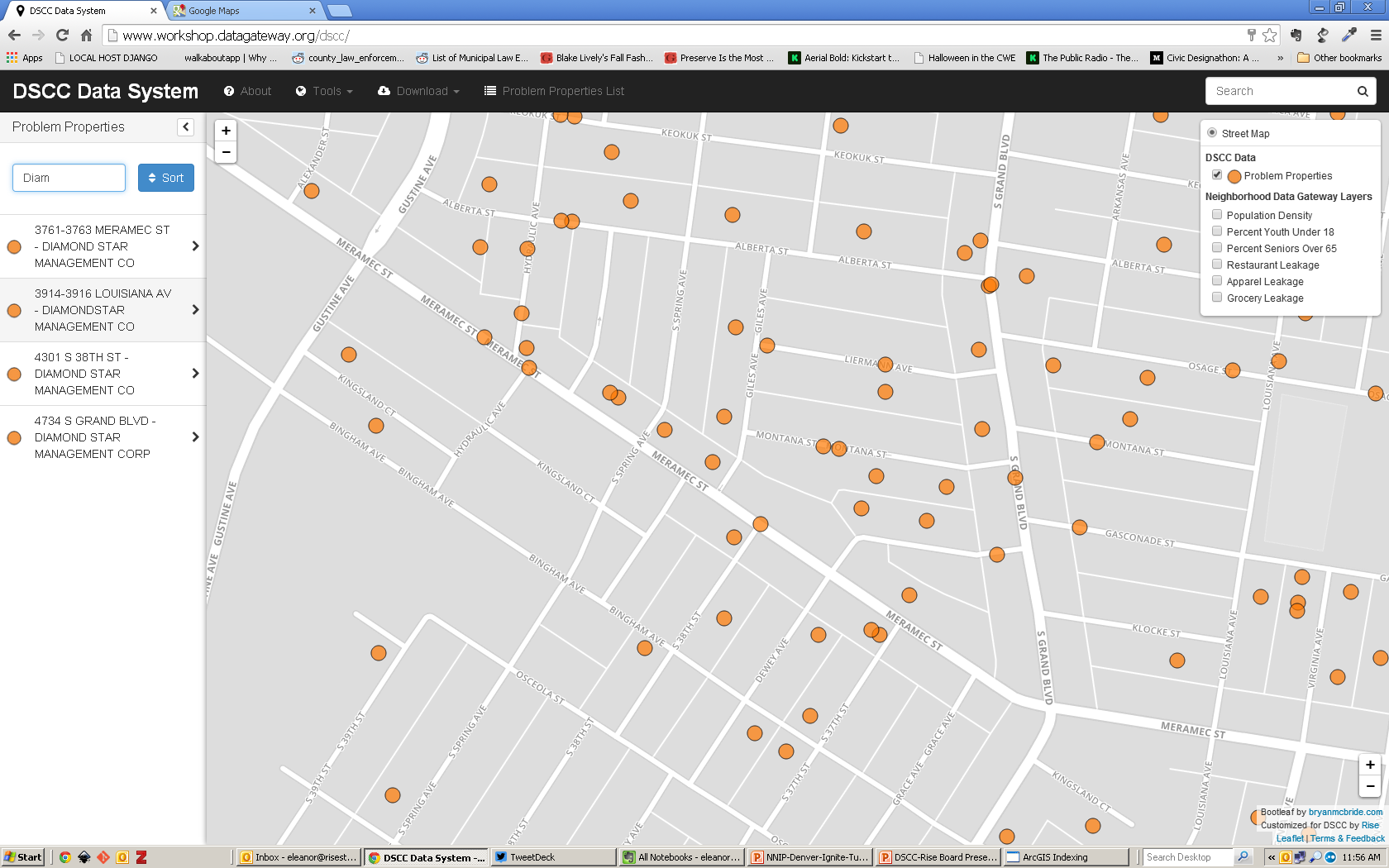 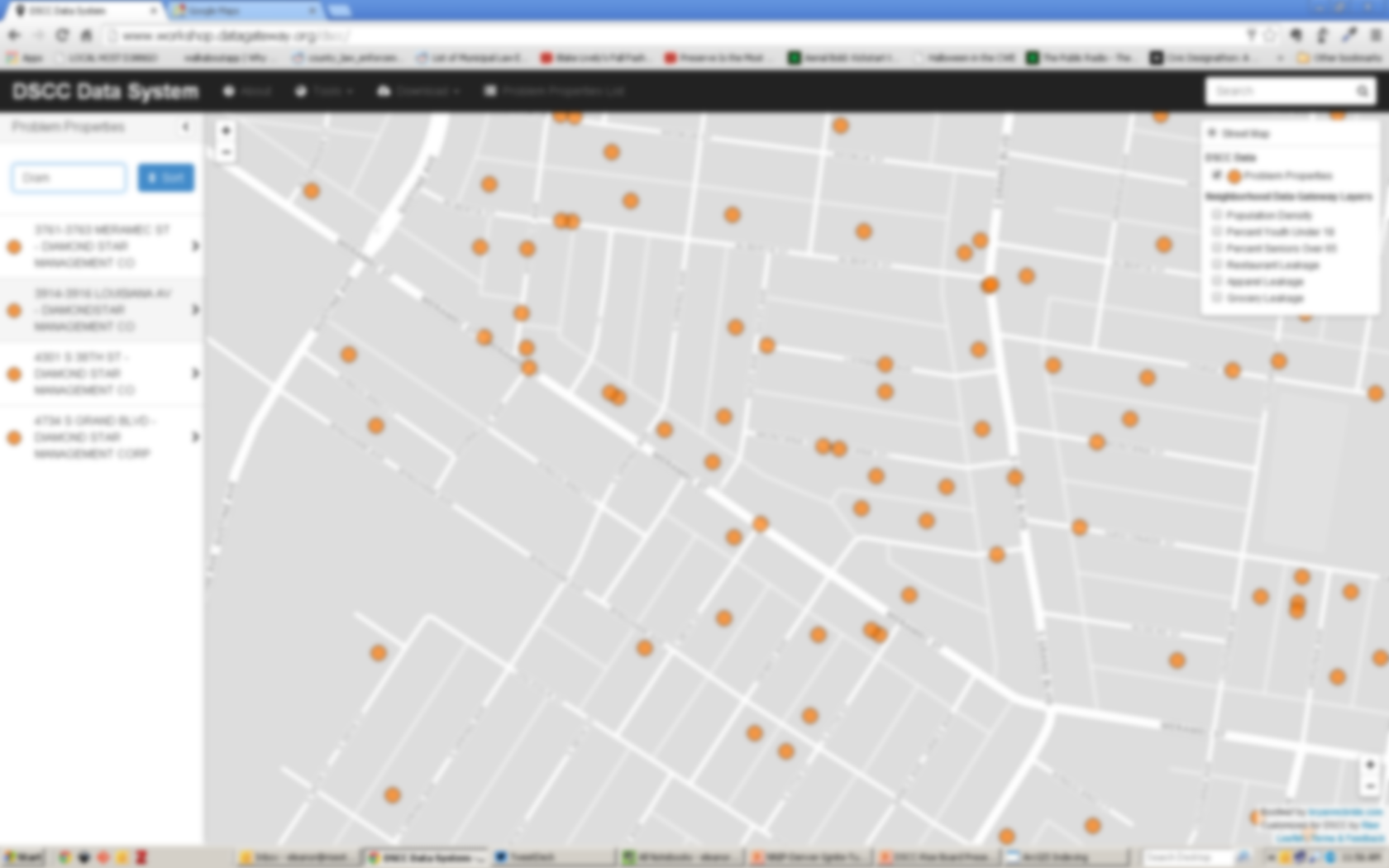 11
PROPERTY IDENTIFICATION (VIA OWNER LOOKUP)
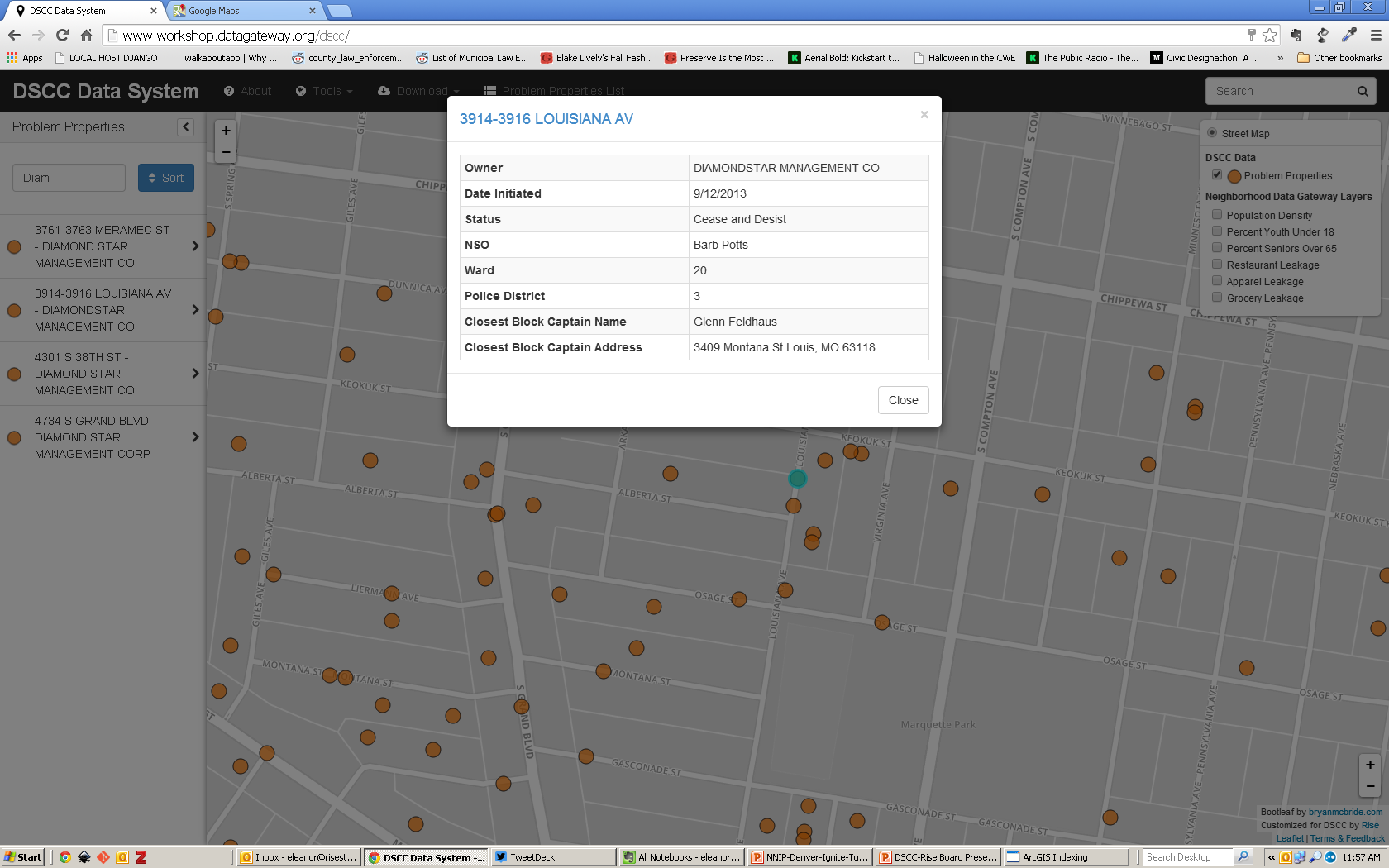 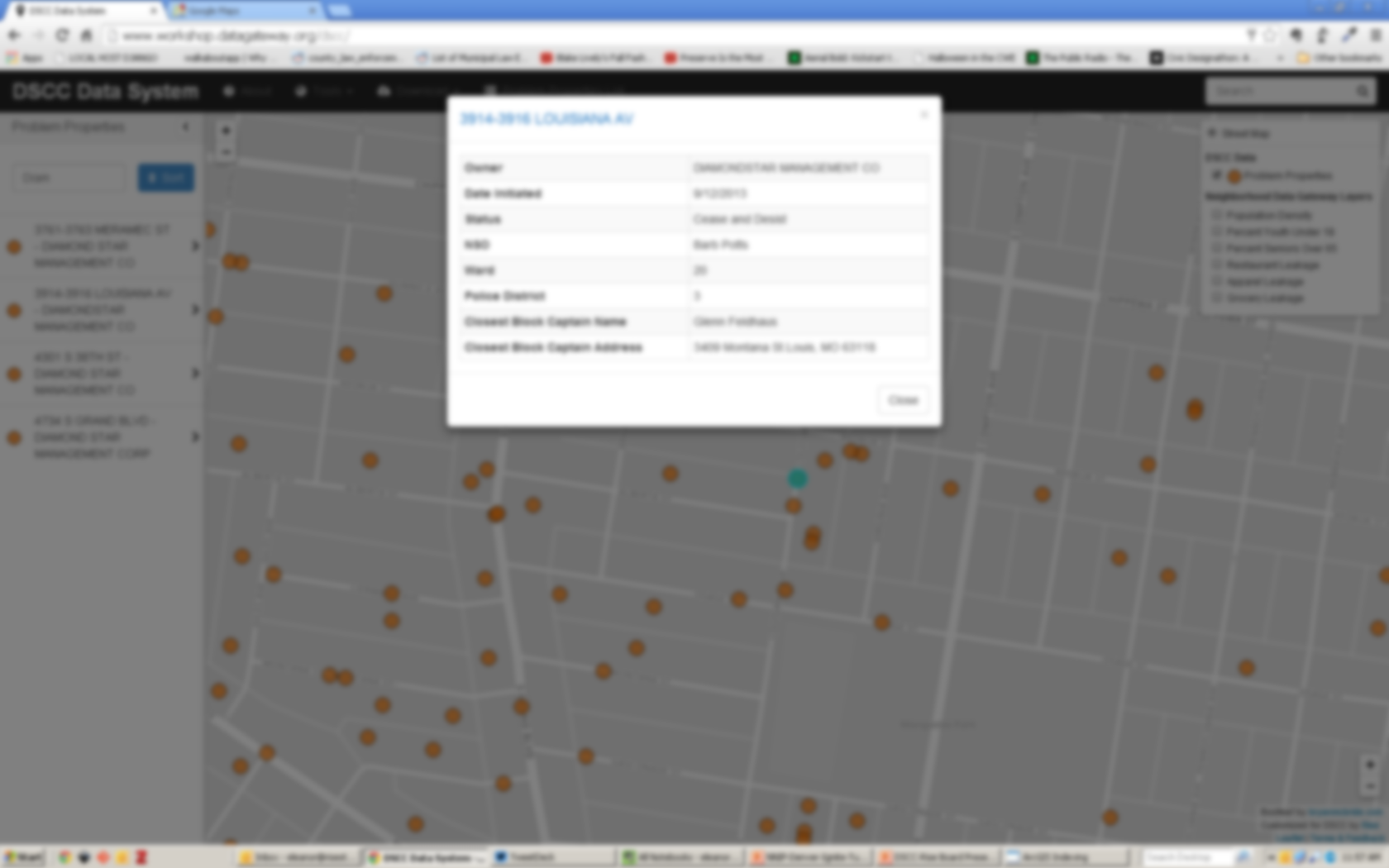 12
IMPROVED ENFORCEMENT
Better coordination among NSOs/focus limited resources on “worst offender” owners
Target Neighborhood Ownership Model patrol teams to areas with high numbers of nuisance properties & low Block Team engagement
13
BEYOND ENFORCEMENT
Landlord training programs, especially for landlords with history of nuisance properties
Connecting residents to needed public services 
Targeted community engagement and Block Team support
“Who are we accountable to?” Vision is to improve public safety and quality of life for ALL residents.
14
BEYOND ENFORCEMENT
Landlord training programs, especially for landlords with history of nuisance properties
Connecting residents to needed public services 
Targeted community engagement and Block Team support
“Who are we accountable to?” Vision is to improve public safety and quality of life for ALL residents.
THANK YOU!
QUESTIONS/SUGGESTIONS  eleanor@risestl.org
15